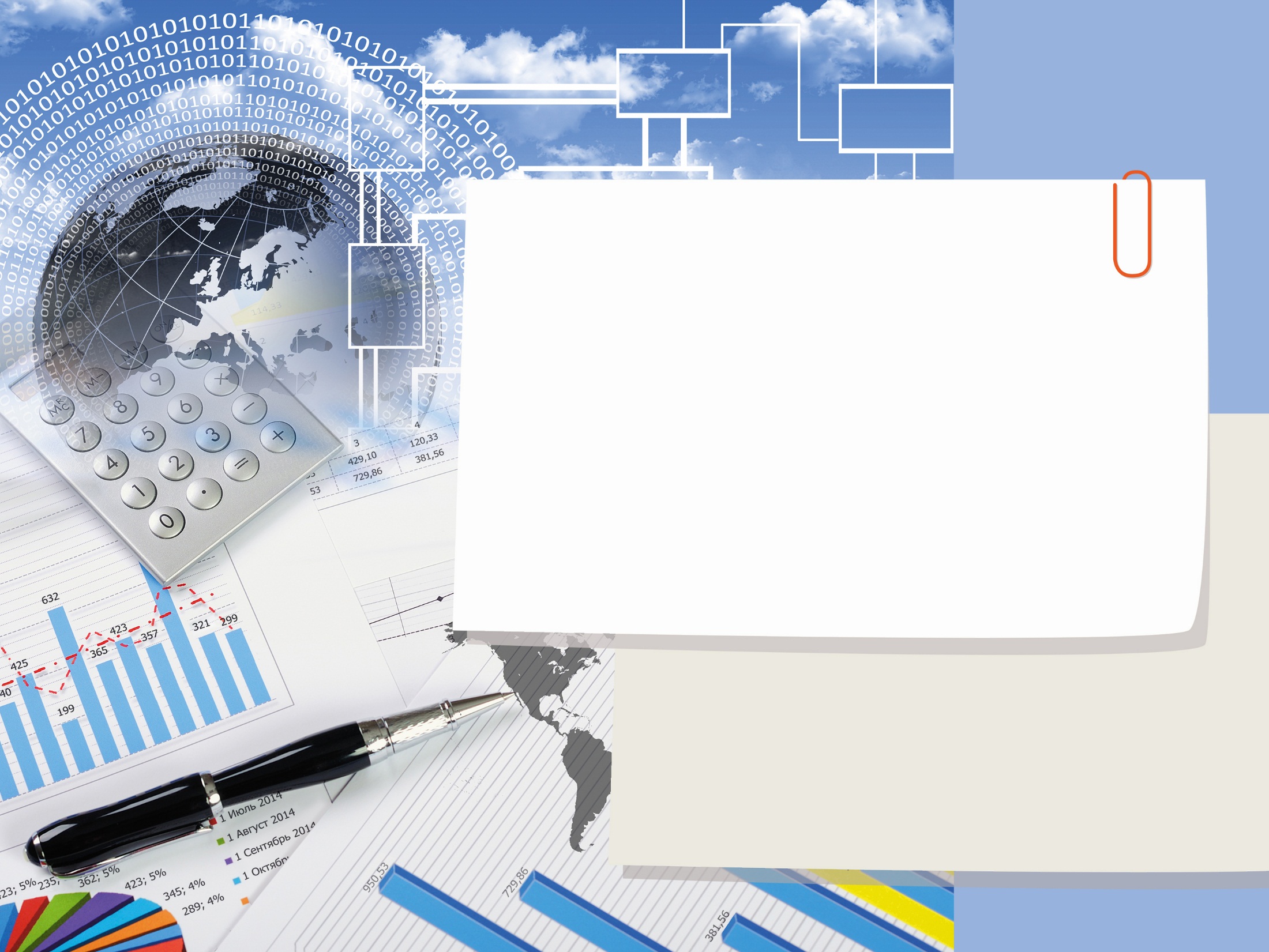 ОТЧЕТ
 об исполнении бюджета Пролетарского 
сельского поселения 
Красносулинского района 
за 2015 год
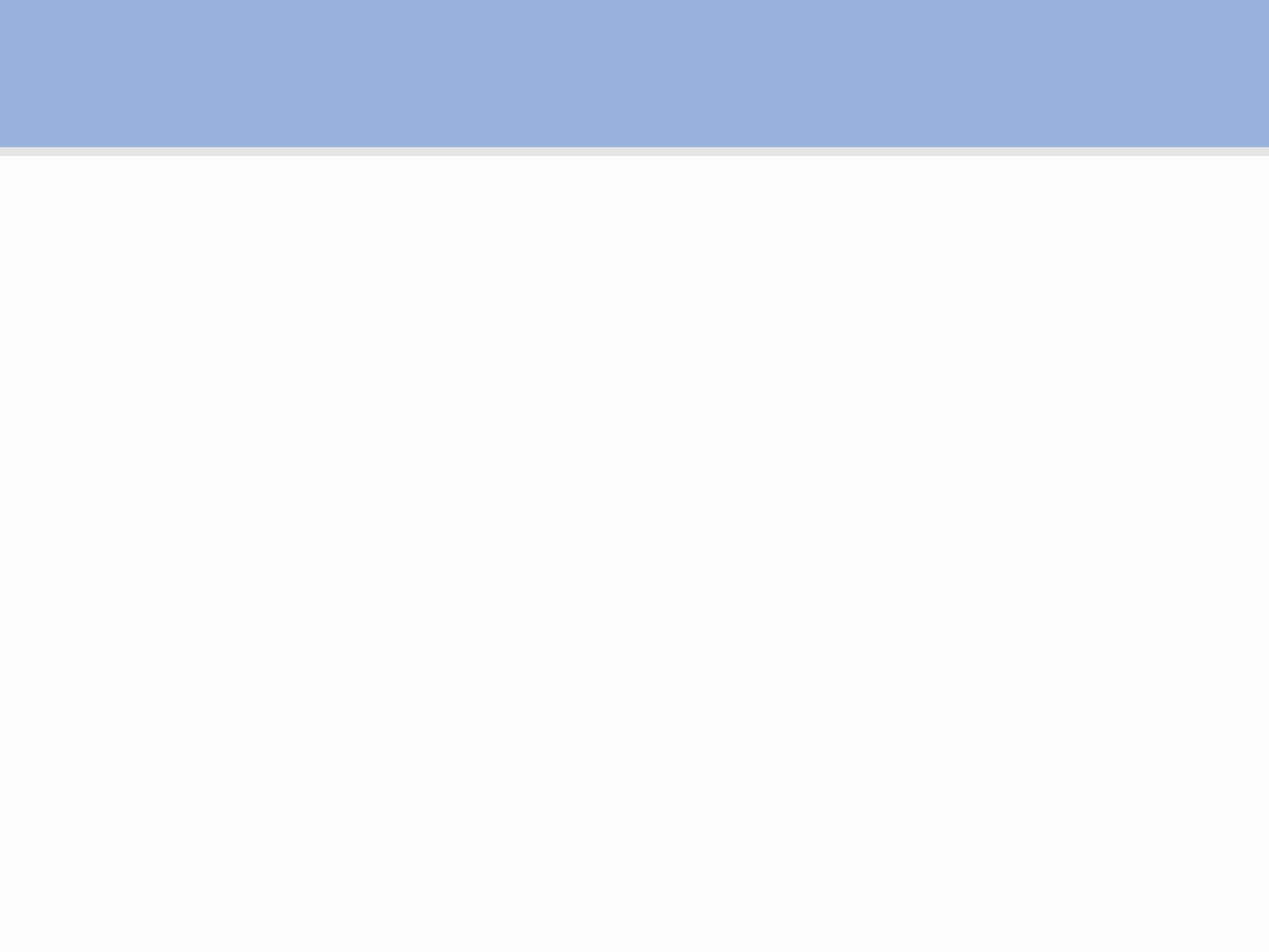 Итоги исполнения бюджета
 Пролетарского сельского поселения за 2015 год
рублей
13 037 185,21
12 549 833,29
11 446 725,20
10 700 363,87
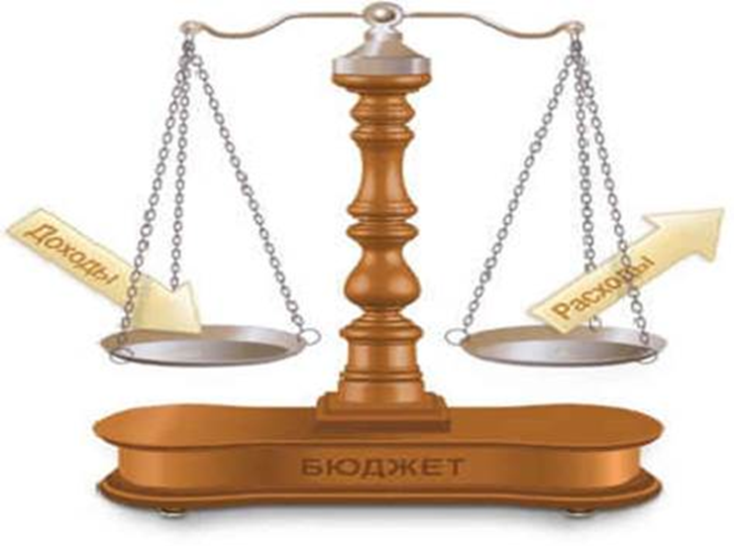 10 700 363,87
11 446 725,20
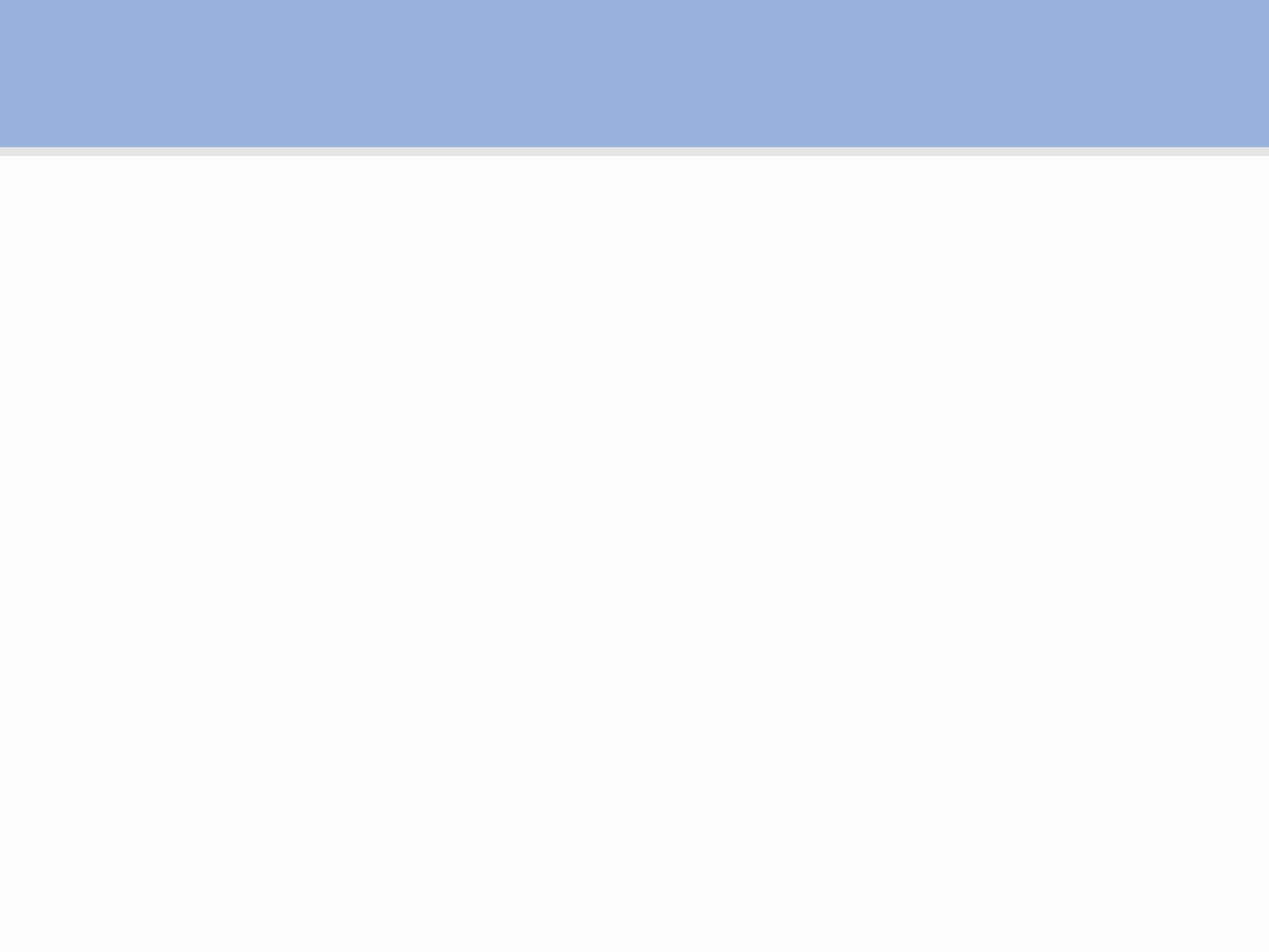 Доходы бюджета 
Пролетарского сельского поселения
рублей
2015 год
2014 год
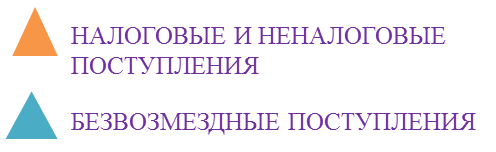 13 037 185,21
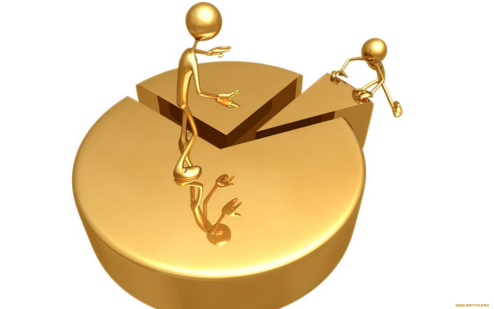 11 446 725,20
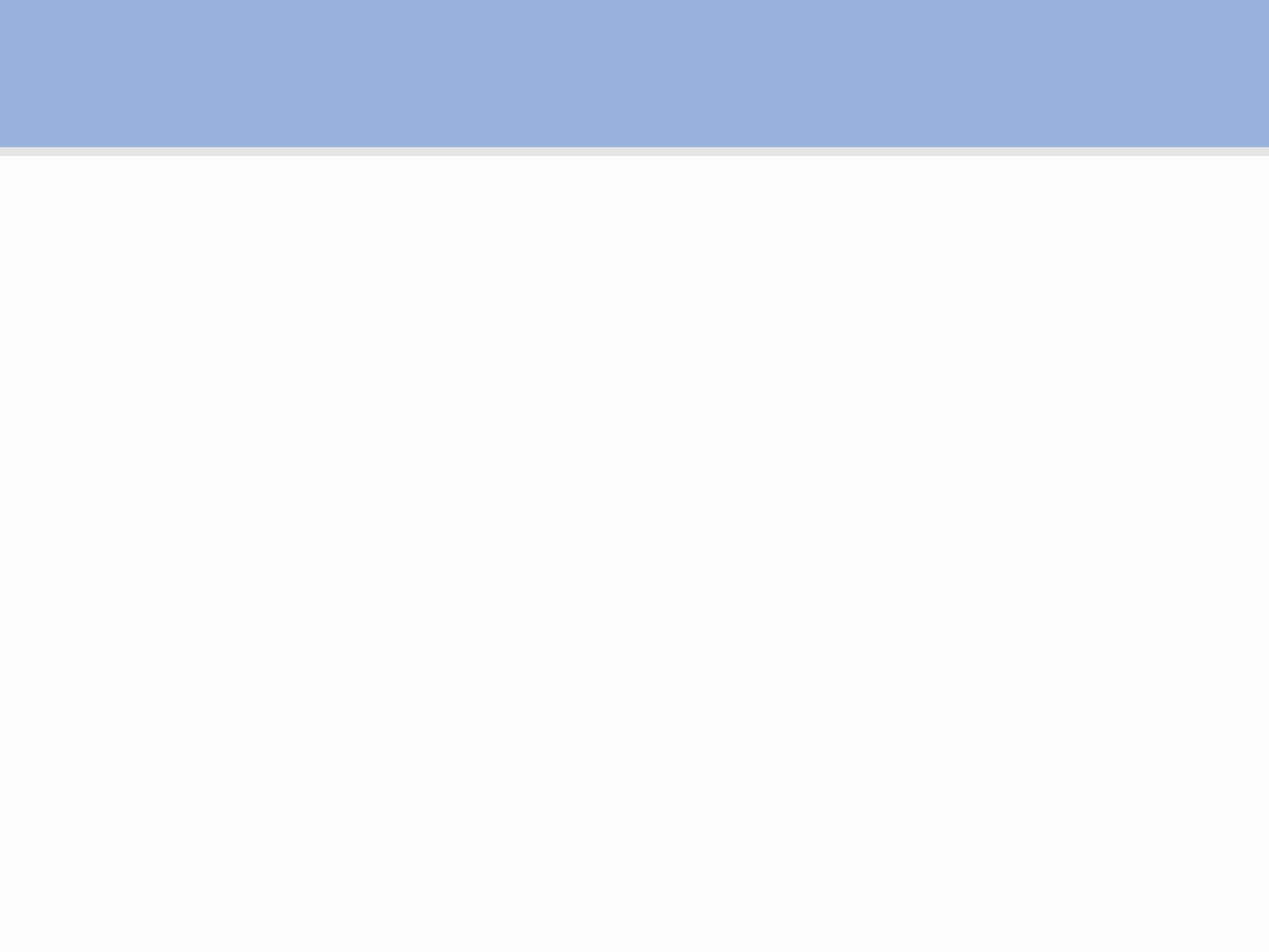 Структура доходов бюджета за 2015 год
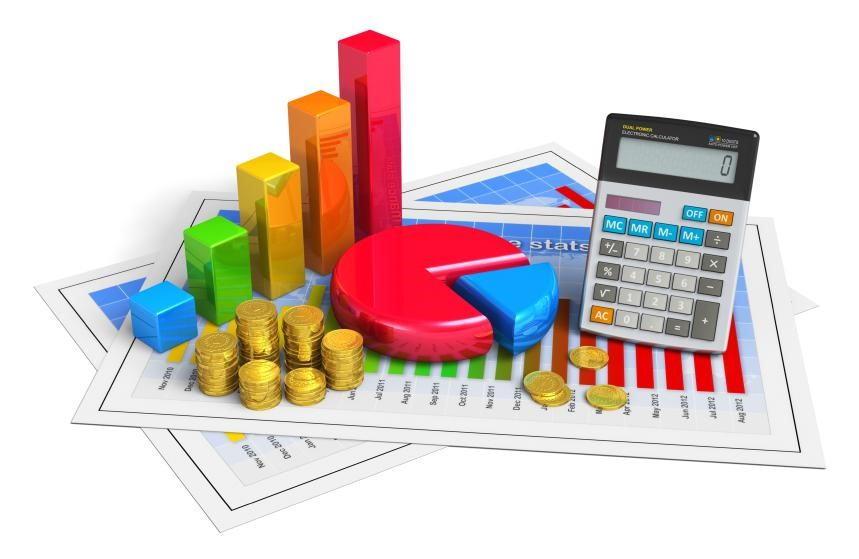 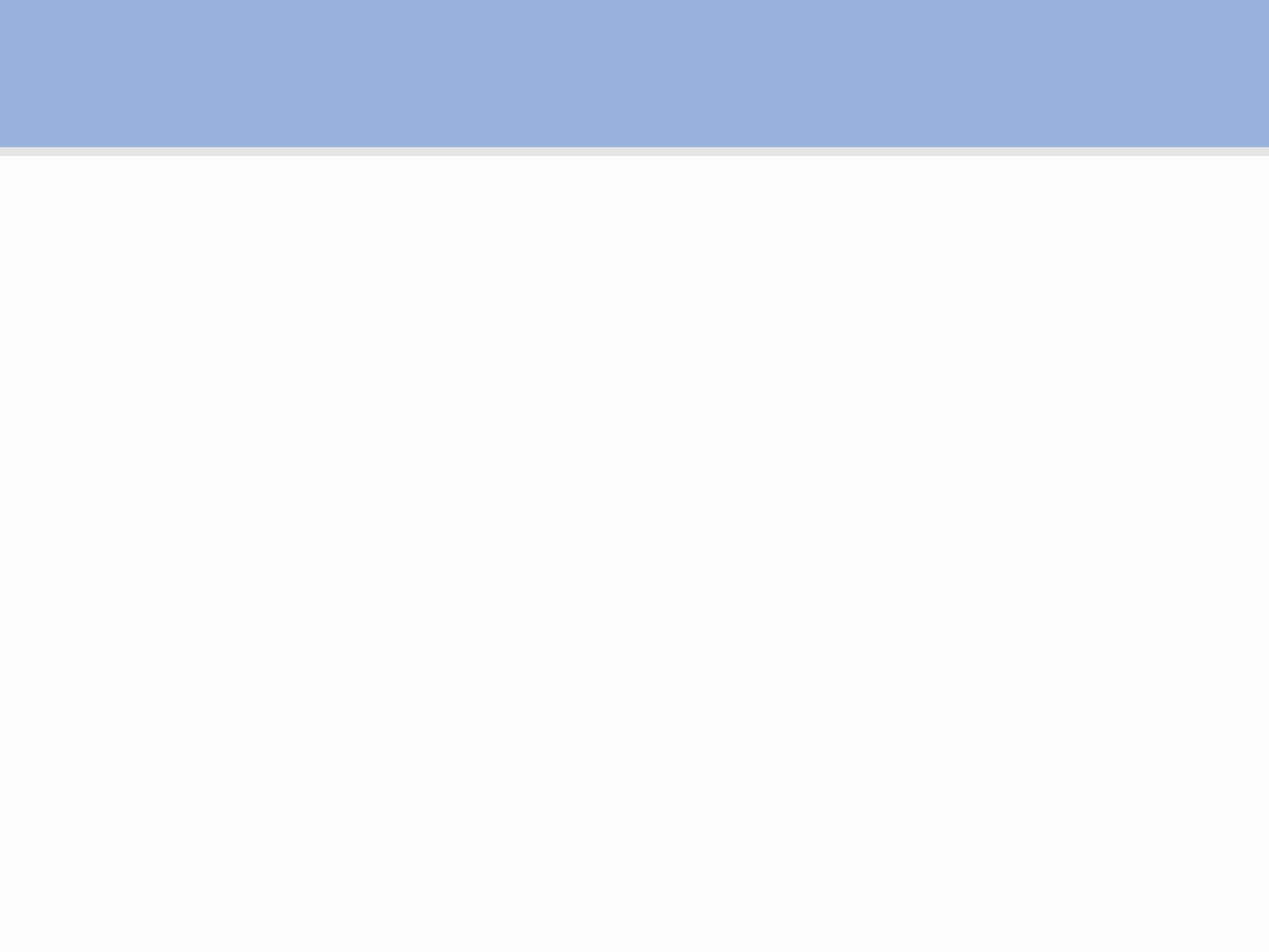 Структура расходов бюджета за 2015 год
Физическая культура и спорт – 0.0
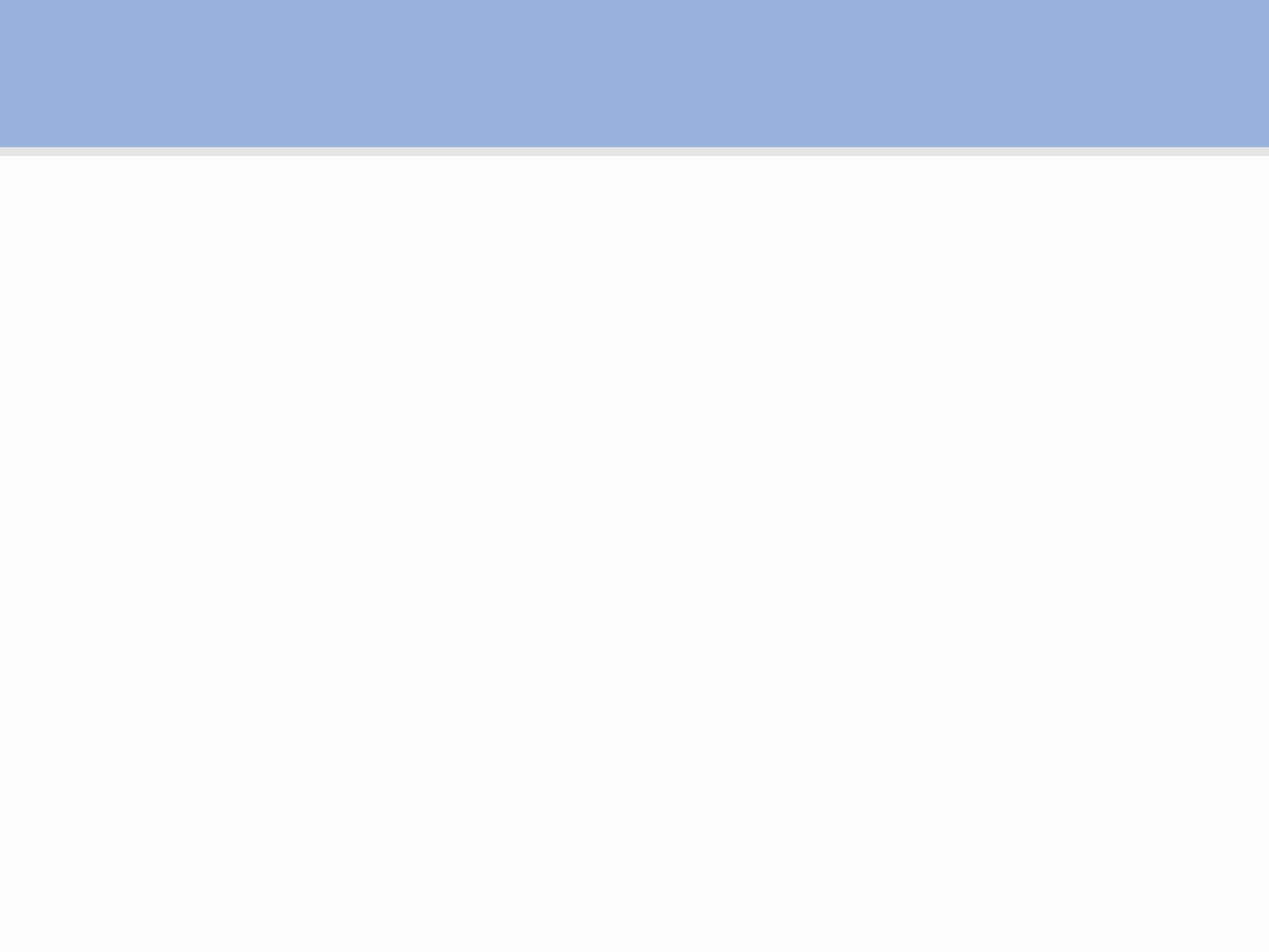 Благоустройство -1 987 062,44
Культура -1 987 062,44
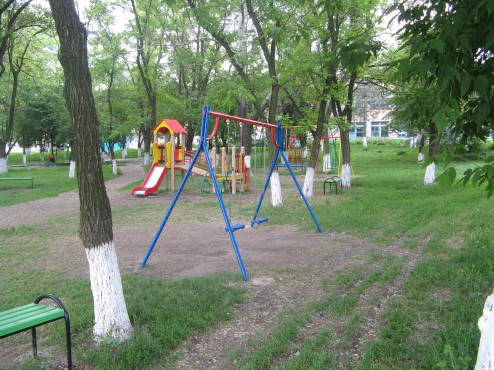 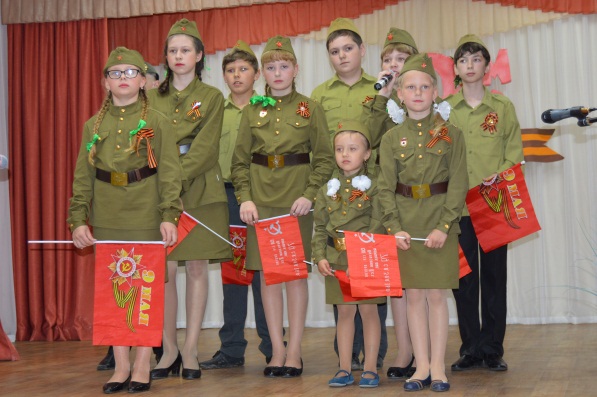 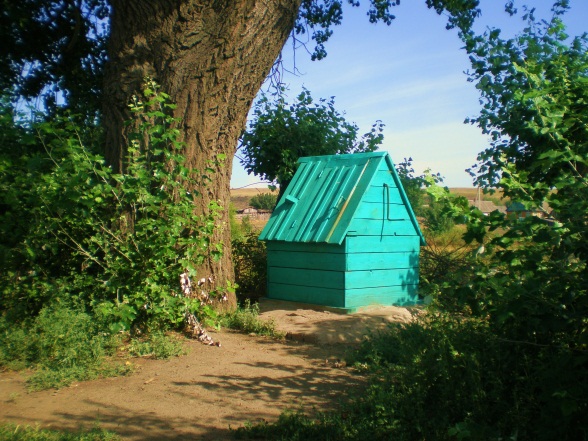 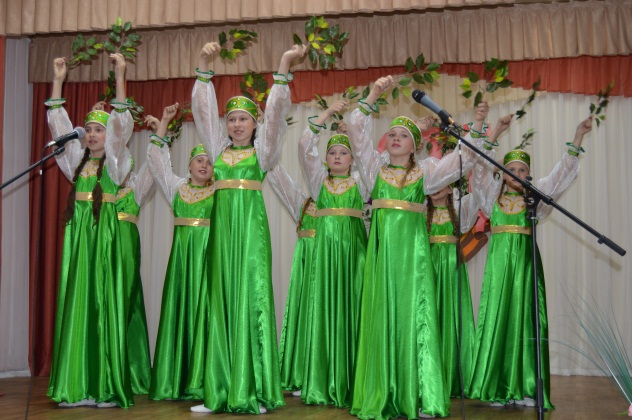 Б Ю Д Ж Е Т 
поселения 
2015 год
Пожарная безопасность 113783,59
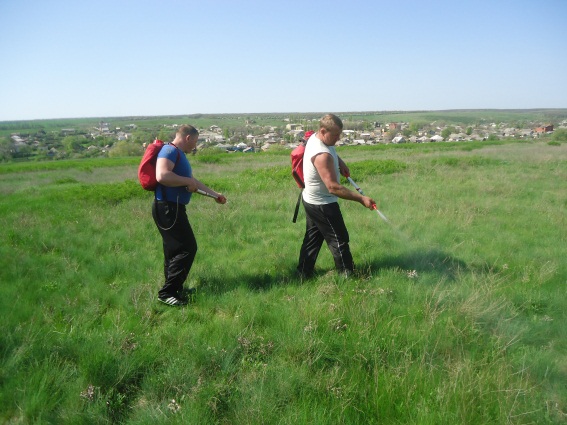 Дорожный фонд -822 807,93
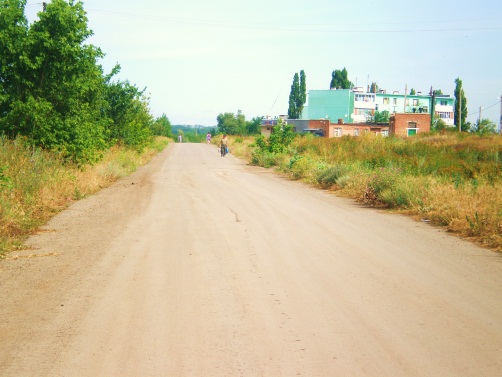 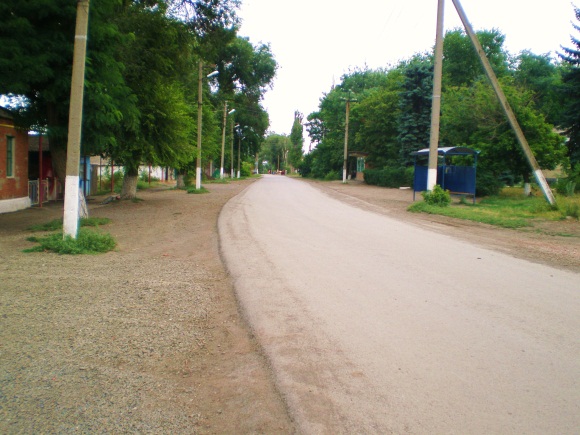 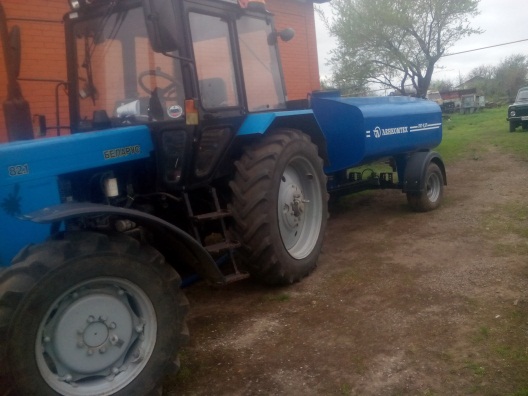 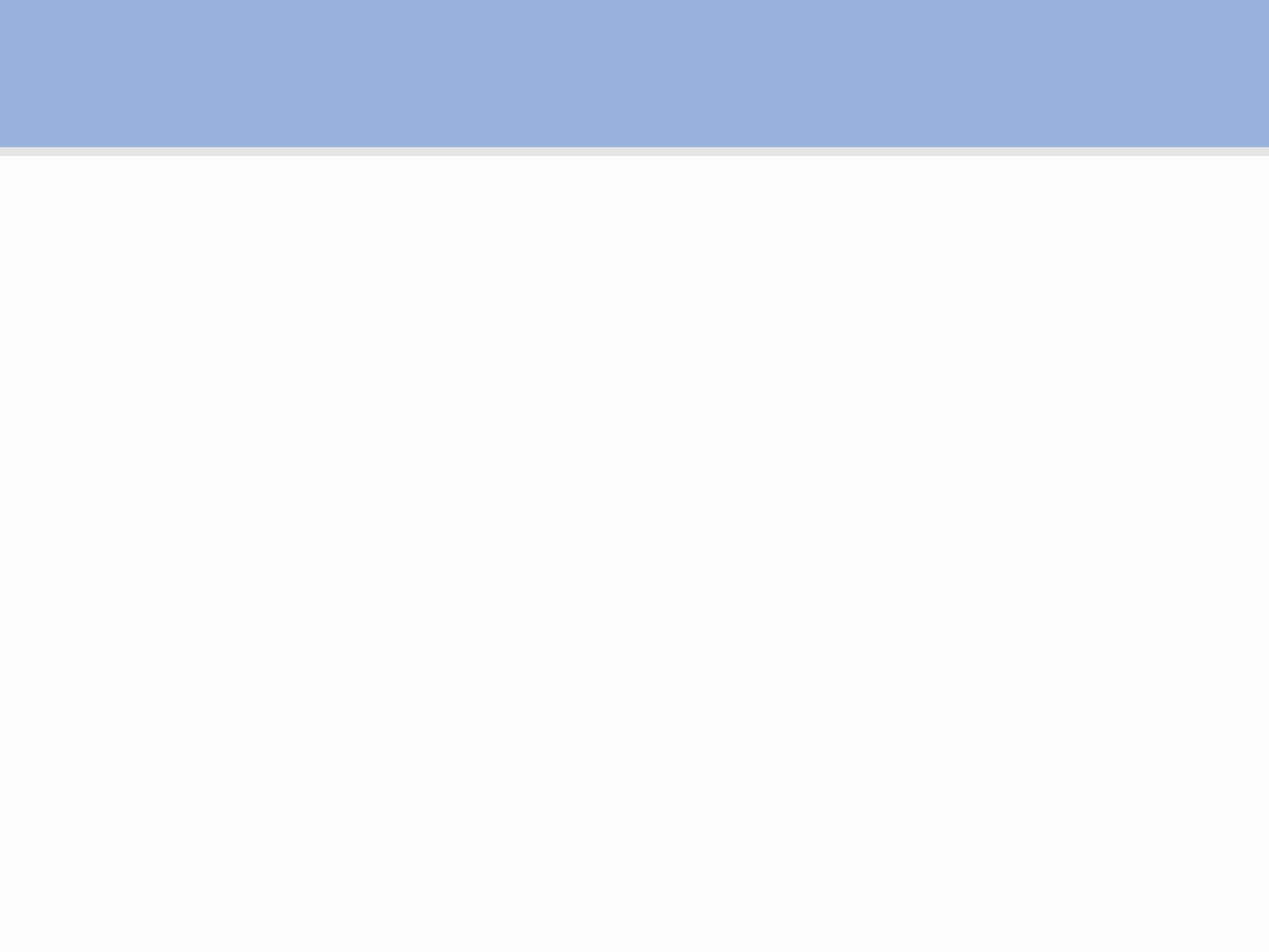 Расходы бюджета 
Пролетарского сельского поселения, формируемые в рамках муниципальных программ, и непрограммные расходы
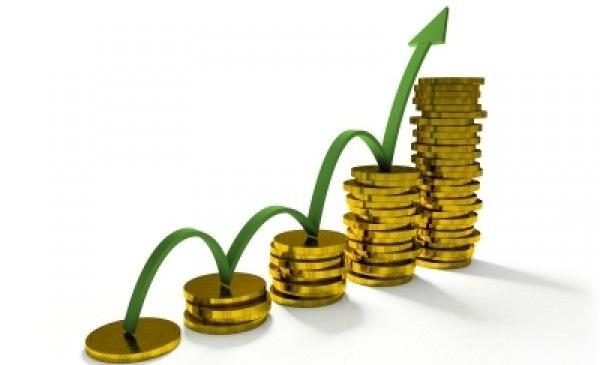 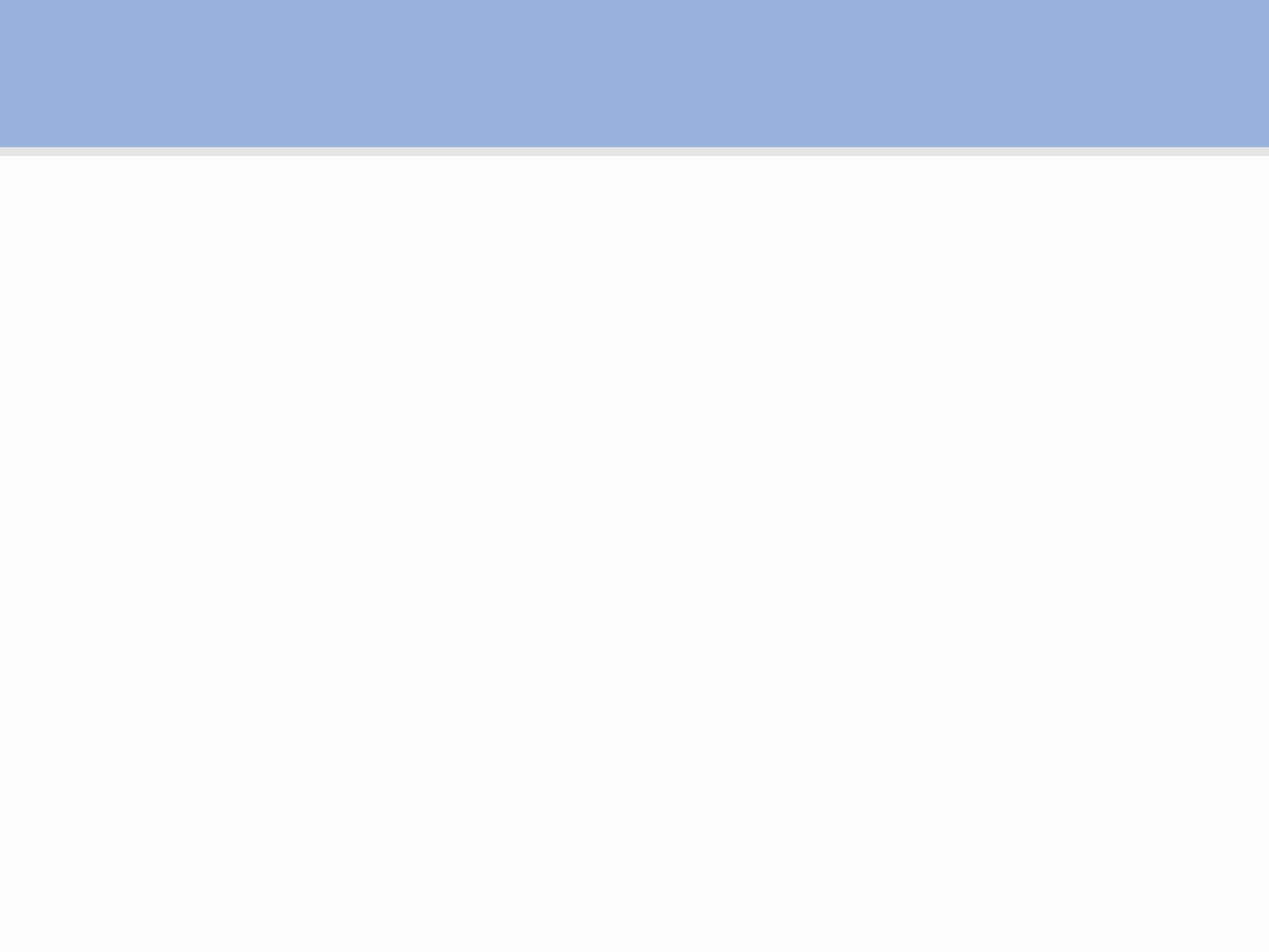 МУНИЦИПАЛЬНЫЕ ПРОГРАММЫ
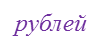 Общие расходы по программам– 8 706 181,52
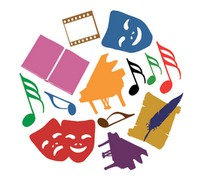 Физическая культура и спорт – 0,0
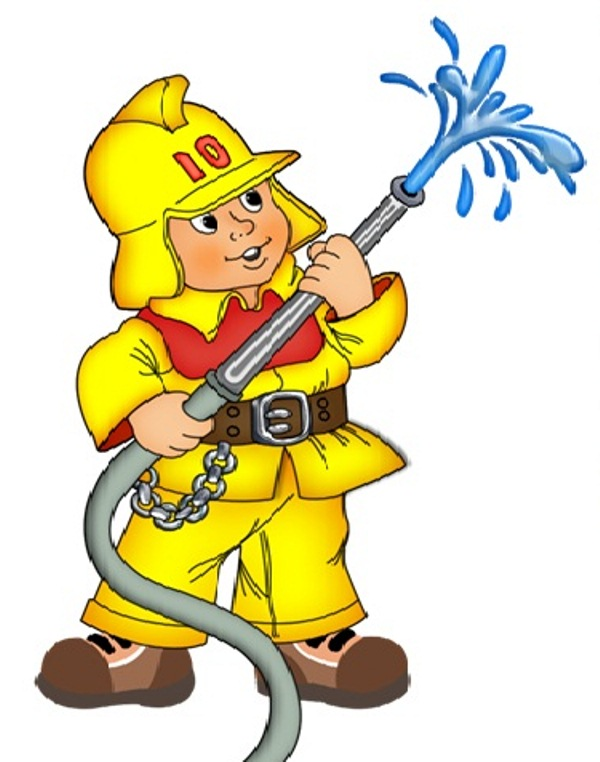 18,6%
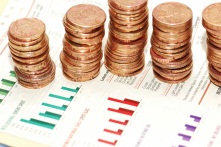 1,0%
35%
18,2%
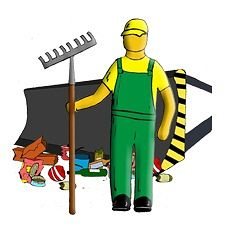 7,7%
0,8%
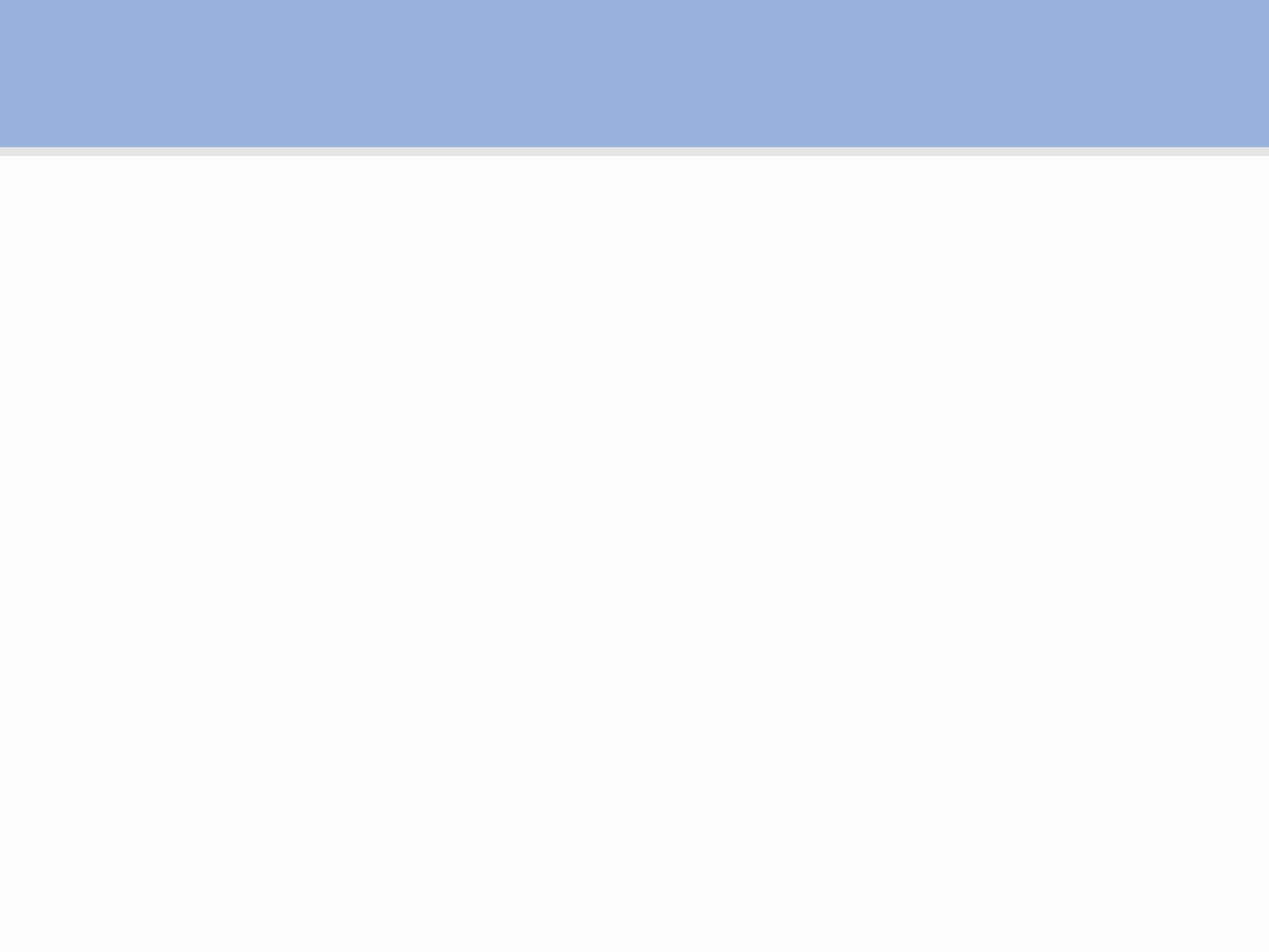 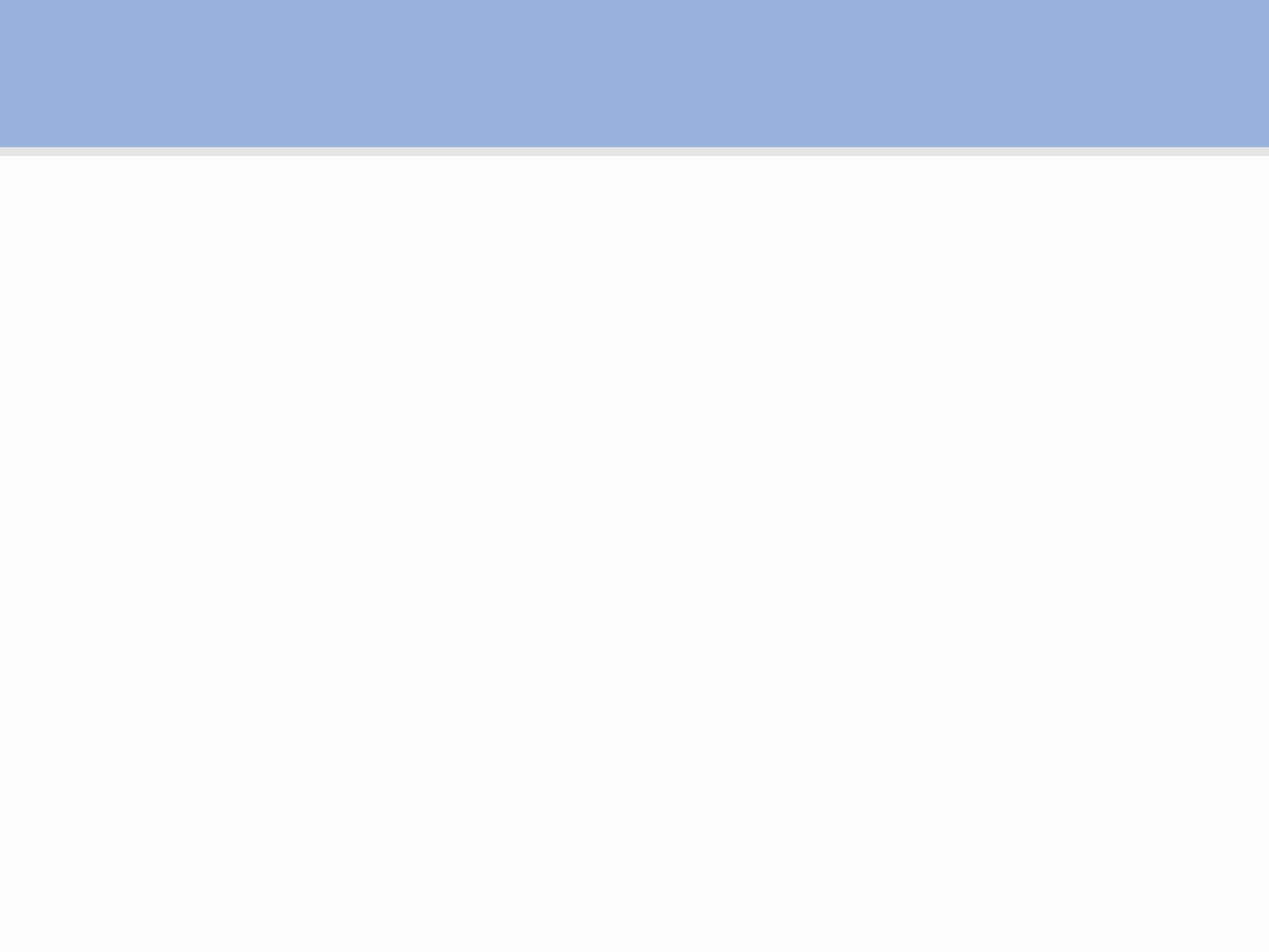 Исполнение Указа Президента РФ 
от 07.05.2012 № 597 «О мероприятиях по реализации государственной социальной политики»
Доходы бюджета 
Пролетарского сельского поселения
2015 год
2014 год
1 124 650,0
4 261 226,0
10 322 075,20
8 775 959,21
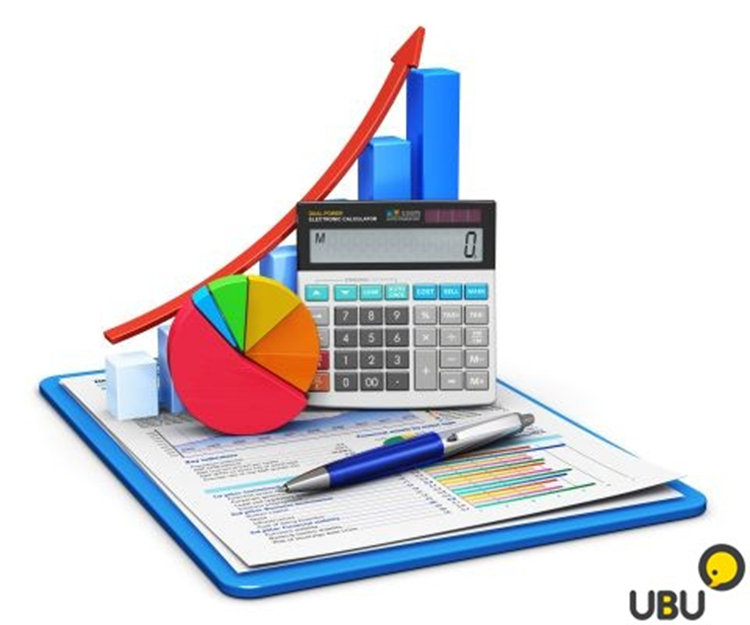 В целях реализации Указа президента Российской федерации от 07.05.2012 г. № 597 «О мероприятиях по реализации государственной социальной политики», средняя заработная плата работников учреждений культуры доведена до уровня среднеобластной заработной платы и составила 
15 457,40 рублей
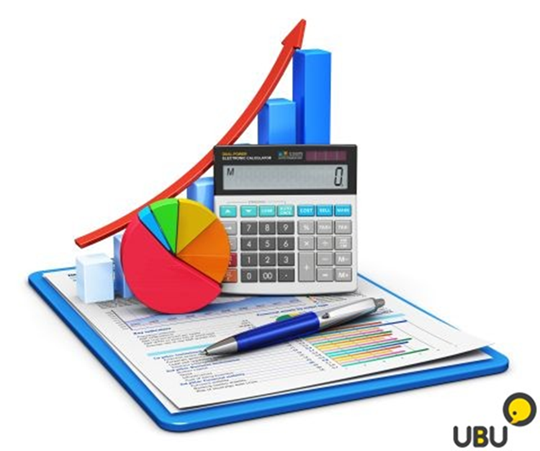